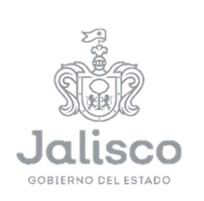 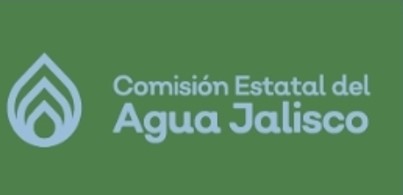 1
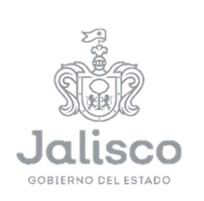 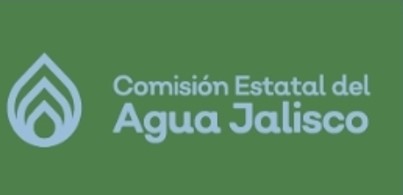 Dirección General
Órgano Interno de Control
Secretaría Particular
Dirección de Proyectos y Gestión de Recursos
Dirección de Presupuestos y Contratos
Dirección Técnica
Dirección Administrativa, Jurídica e Innovación
2
[Speaker Notes: ACTUALIZACIÓN DE LOS NIVELES SALARIALES CON INFORMACIÓN DEL TABULADOR AL 14 DE NOVIEMBRE.]
ÓRGANO INTERNO DE CONTROL
Titular del Órgano Interno de Control
Jefe de Departamento
3
[Speaker Notes: ACTUALIZACIÓN DE LOS NIVELES SALARIALES CON INFORMACIÓN DEL TABULADOR AL 14 DE NOVIEMBRE.]
DIRECCIÓN DE PROYECTOS Y GESTIÓN DE RECURSOS
Director de Proyectos y Gestión de Recursos
Director de Área Proyectos de Saneamiento
Director de Área Planeación, Programación y Presupuesto
Director de Área Proyectos de Agua Potable
Director de Área Proyectos de Drenaje Pluvial Urbano y Mitigación de Impactos a Centros de Población
Jefe de Alcantarillado y Saneamiento AMG
Jefe de Geomática
(apoyo transversal)
Jefe de Drenaje Pluvial Urbano AMG
Jefe de Saneamiento del Interior del Estado
Jefe de Alcantarillado del Interior del Estado
4
[Speaker Notes: ACTUALIZACIÓN DE LOS NIVELES SALARIALES CON INFORMACIÓN DEL TABULADOR AL 14 DE NOVIEMBRE.]
Director de Presupuestos y Contratos
Director de Área Contratación
Director de Área Costos y Presupuestos
Director de Área Seguimiento y Evaluación
Director de Área Control Normativo y Documental
Jefe de Control
Jefe de Presupuestos del Área Metropolitana
Jefe de Programación
Jefe de Integración de Expedientes de Obra Pública Federales
Jefe de Contratos
Jefe de Evaluaciones Económicas
Jefe de Gestión y Seguimiento
Jefe de Revisión de Bases y Normas
Jefe de Control de Comisión de la Obra
Jefe de Precios Unitarios y Escalatorias
5
[Speaker Notes: ACTUALIZACIÓN DE LOS NIVELES SALARIALES CON INFORMACIÓN DEL TABULADOR AL 14 DE NOVIEMBRE.]
DIRECCIÓN TÉCNICA
Director Técnico
Director de Área  Construcción
Director de Área Servicio a Municipios
Director de Área Plantas de Tratamiento de Aguas Residuales
Director de Área Cuencas y Cultura del Agua
Director de Área Creación y Fortalecimiento de Organismos Operadores
Director de Área Vinculación Municipal
Director de Área Socialización y Contraloría Social
Jefe de Operación de Plantas Zona Lago de Chapala
Jefe de Construcción AMG
Jefe de Servicio y Apoyo Operativo
Jefe de Enlace de Proyectos Especiales
Jefe de Consolidación Financiera de los Servicios
Jefe de Programas Federalizados
Jefe de Operación de Plantas Zona Río Santiago
Jefe de Construcción del Interior del Estado
Jefe de Pozos
Jefe de Gestión de Cuencas y Cultura del Agua
Jefe de Constitución Organismos Operadores
Jefe de Contraloría Social
Jefe de Laboratorio
Jefe de Supervisión y Control de Calidad
Jefe de Administración del Agua
Jefe de Normatividad
Jefe de Hidrología
Jefe de Potabilización
6
[Speaker Notes: ACTUALIZACIÓN DE LOS NIVELES SALARIALES CON INFORMACIÓN DEL TABULADOR AL 14 DE NOVIEMBRE.]
DIRECCIÓN ADMINISTRATIVA, JURÍDICA Y DE INNOVACIÓN
Director Administrativo, Jurídico e Innovación
Director de Área Jurídica
Director de Área Recursos Humanos
Director de Área Informática e Innovación
Director de Área Finanzas
Director de Área Servicios Generales
Jefe del Departamento de lo Consultivo
Jefe del Departamento de Control de Personal
Jefe del Departamento de Informática y Sistemas Organizacionales
Jefe del Departamento Disciplina Financiera
Jefe del Departamento  de Recursos Materiales y Servicios
Jefe del Departamento de lo Contencioso
Jefe del Departamento de Formación y Capacitación
Jefe de Infraestructura Tecnológica
Jefe de Contabilidad
Jefe del Departamento de Compras
Jefe de Tesorería
Jefe del Departamento de la Unidad de Transparencia
Jefatura de Mantenimiento Tecnológico
Jefe del Departamento de Recursos Financieros y Control Presupuestal
7
[Speaker Notes: ACTUALIZACIÓN DE LOS NIVELES SALARIALES CON INFORMACIÓN DEL TABULADOR AL 14 DE NOVIEMBRE.]